Forecasting Stock Prices
Salil Kothari
Purpose
Understanding how the stock market performs is incredibly valuable, but constant price fluctuations make this difficult.
One way the stock market’s performance can be predicted is through a machine learning program.
Determine which time duration of stock data will best train the programming model to achieve the highest prediction accuracy.
Hypothesis
After testing the accuracy of datasets differing in time duration, the shortest time duration will result in the most accurate prediction since it is the most relevant to the current time.
Example of Stock Data
Stock data from the last 1, 5, 10, 20, and 50 years was obtained from the Coca Cola Investor’s website.
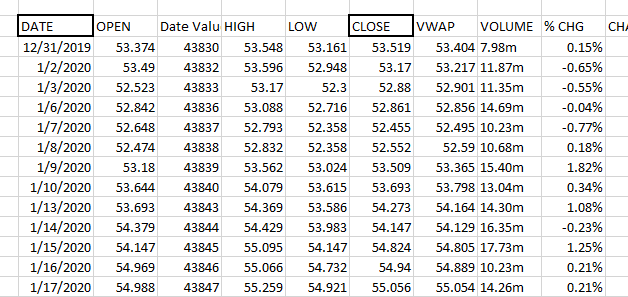 Methodology
The Stock data was inputted into the program, which resulted in the predicted prices for the month of January 2021.
The month’s predicted prices were compared to the actual prices to calculate accuracy.
Average accuracy was calculated from ten trials.
Actual Prices (Jan 2021)
Methodology – About the Program
The program was created in Python using Google Colab.
I used Tensorflow, scikit-learn, pandas, numpy, and many other libraries for their various functions.
Tensorflow and sk-learn are machine learning libraries.
Tensorflow’s python interface keras was also used.
The model was Sequential and mainly used LSTM layers for prediction.
Program is run
File uploaded
Data is prepared
Training datasets are created
Model is created
Model is tested
Model is fitted
Model is compiled
Program ends
Prediction and graph
Sample Code
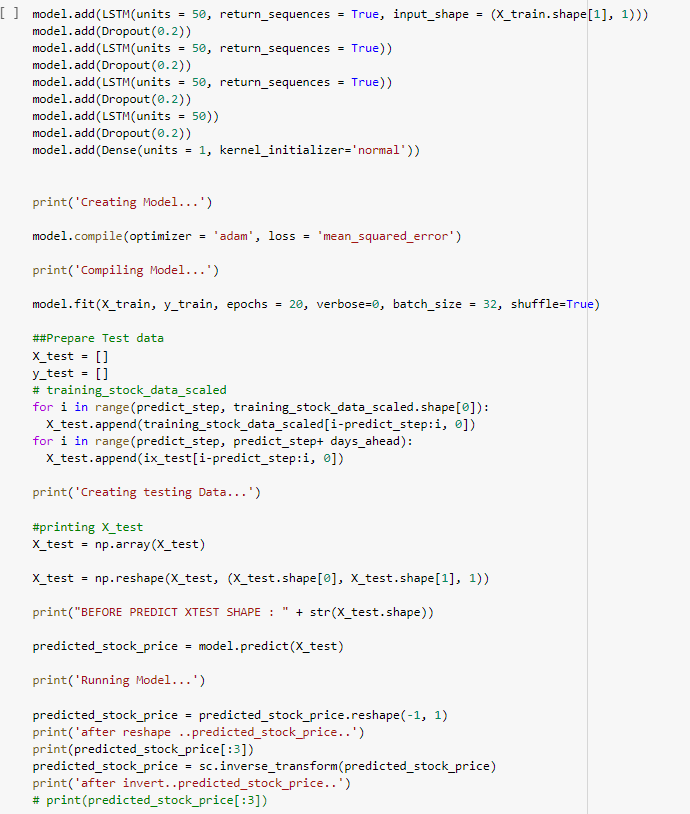 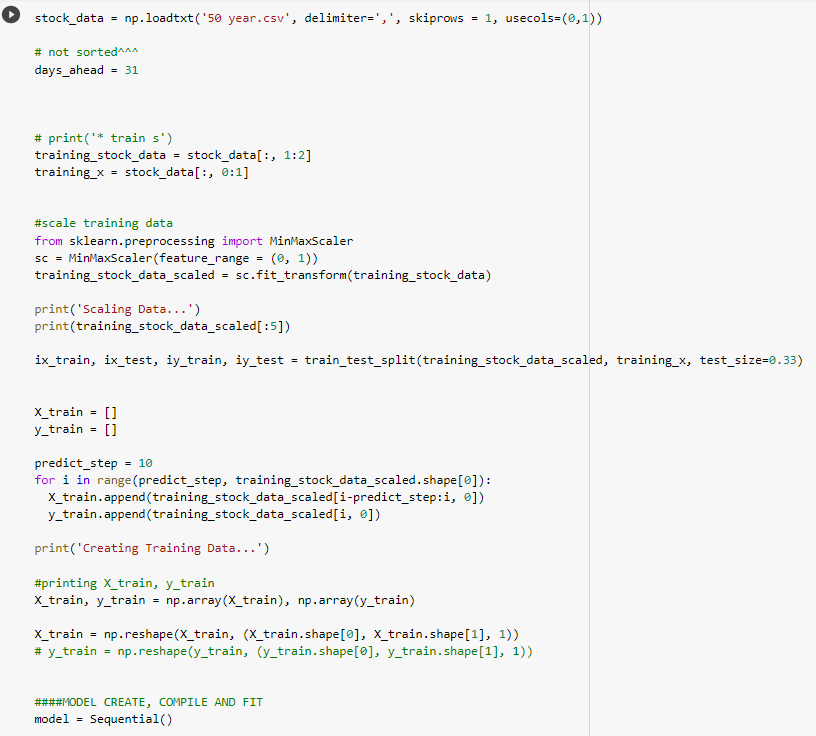 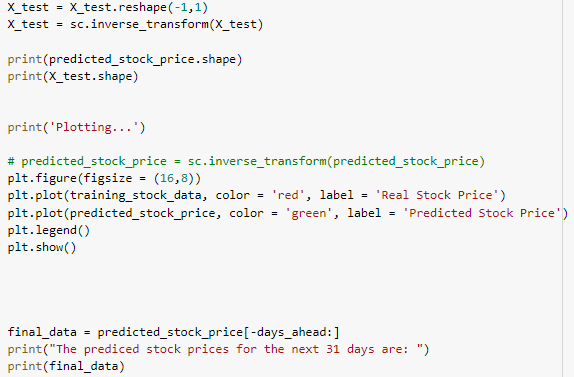 Results – 1 Year
The predicted values were very accurate, with all average accuracies over 90%.
The average accuracy of the ten trials was 96.472%.
The prediction differed from the actual by $2-3.
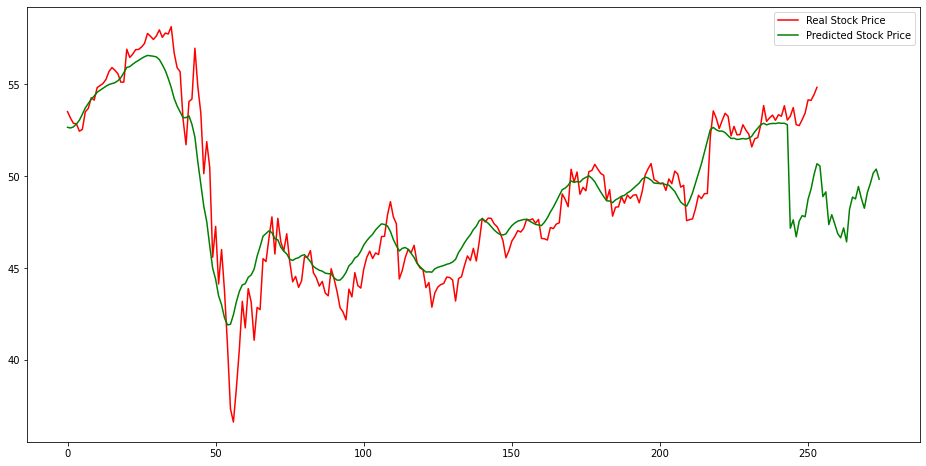 Price
The green line has a sharp decrease towards the end of the graph.
The earlier dip is from March 2020 (beginning of recession).
The later (green line) is the prediction for January.
Example Trial
Results – 5 Year
Predictions for this set were less accurate than the 1-year dataset.
The average accuracy of the ten trials was 86.681%.
The prediction differed from the actual by $5-8.
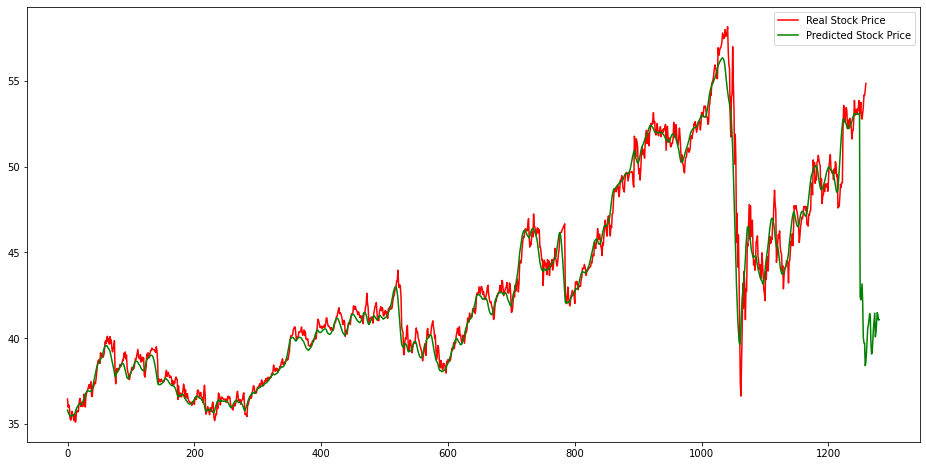 Price
The dip in this graph is much larger than the one in the 1-year graph.
Example Trial
Results – 10 Year
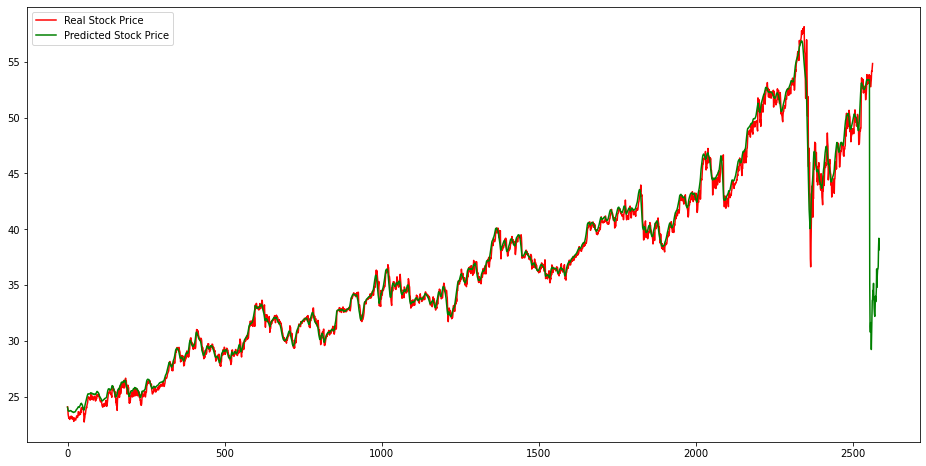 The average accuracy from the ten trials was 73.770%.
The prediction differed from the actual by $10-12.
Price
In this graph, the predicted dip is even larger than March 2020 stock market crash.
Example Trial
Results – 20 year
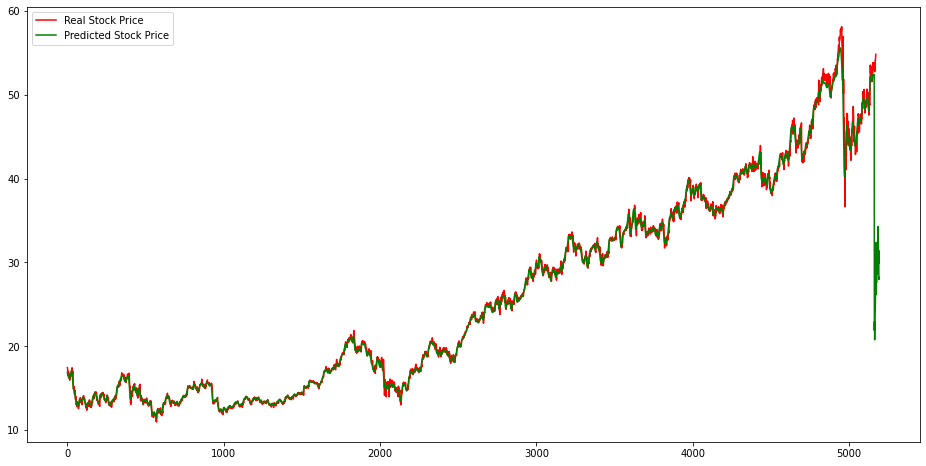 The average accuracy from the ten trials was 53.002%.
The prediction differed from the actual by $23-26.
Some were almost $30 off.
Price
This prediction projects the price to dip so low, that it returns to the price of nearly a decade ago.
Example Trial
Results – 50 year
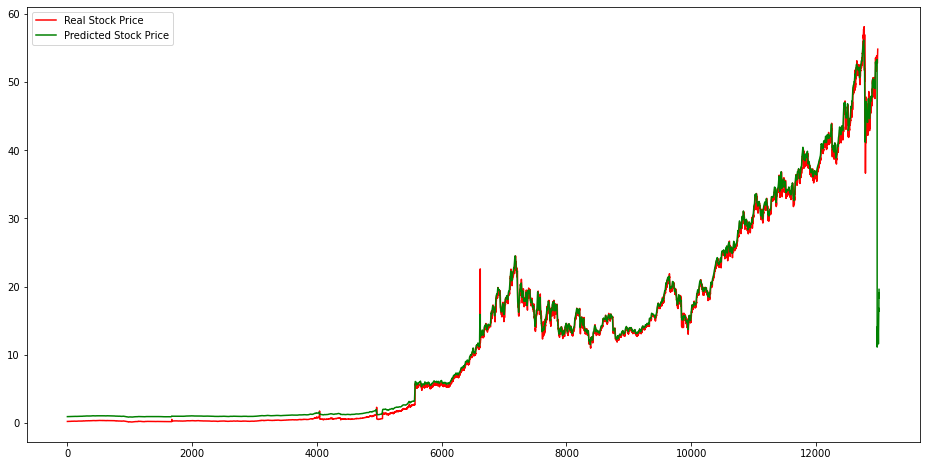 These predictions were the least accurate of all.
The average accuracy from the ten trials was 26.288%.
The prediction differed from the actual by $35-42.
Price
The price drop at the end was the largest seen in any of the datasets.
This drop projected that the price will decrease to that of 30 years ago.
Example Trial
Results - Average Accuracy
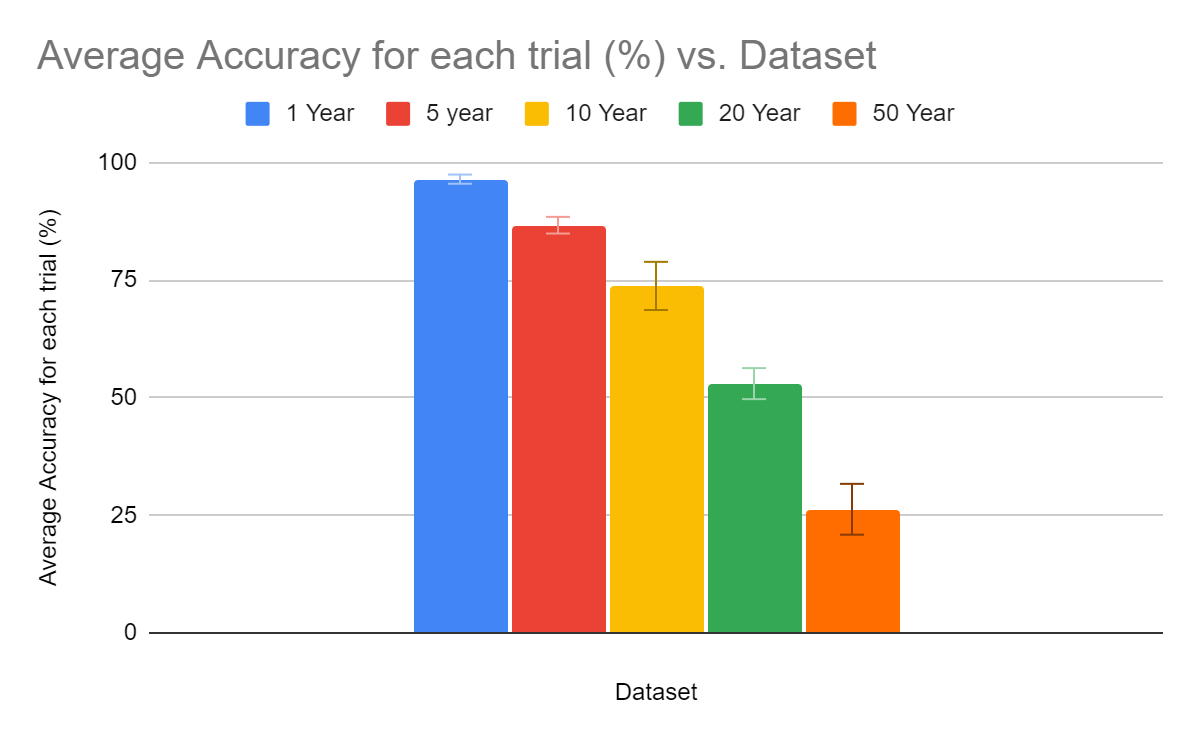 Conclusion
After testing the program, a trend was revealed, and the results supported the hypothesis.
The shorter and more relevant datasets resulted in the most accurate predictions. 
This is advantageous for forecasting the performance of companies while only needing small amounts of data. 
Future directions: study different components of the dataset, different companies, and shorter datasets.